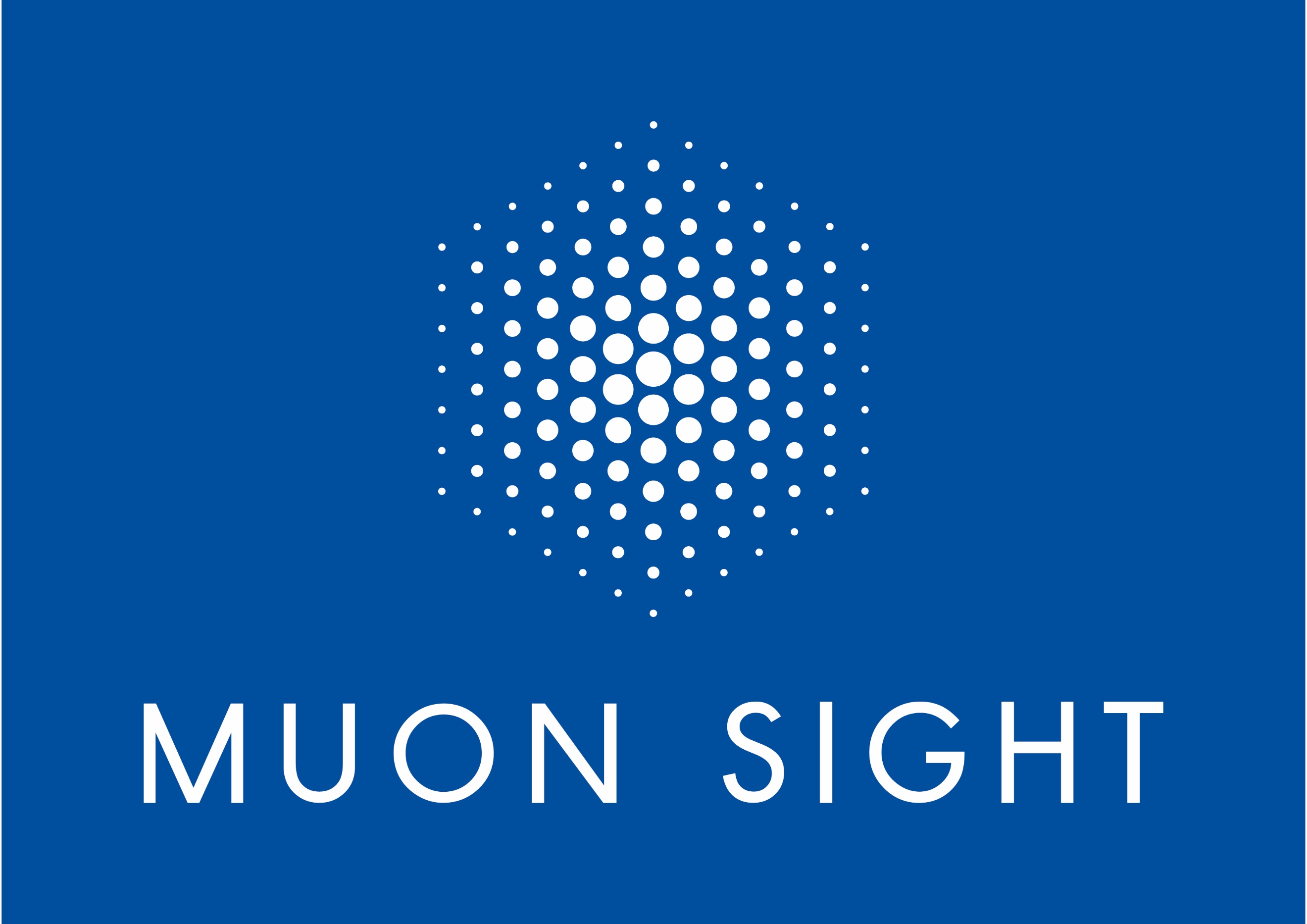 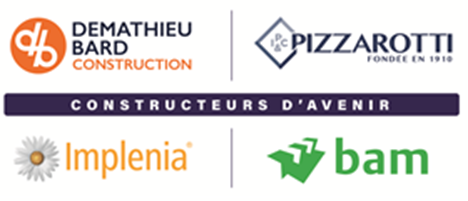 PDS consult
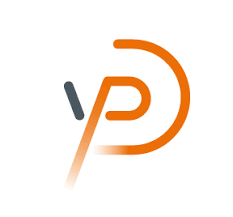 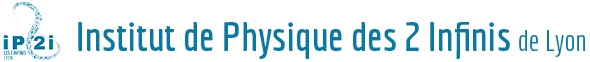 Ligne 17 Sud - Lot 01 - Creusement Tlr n°1
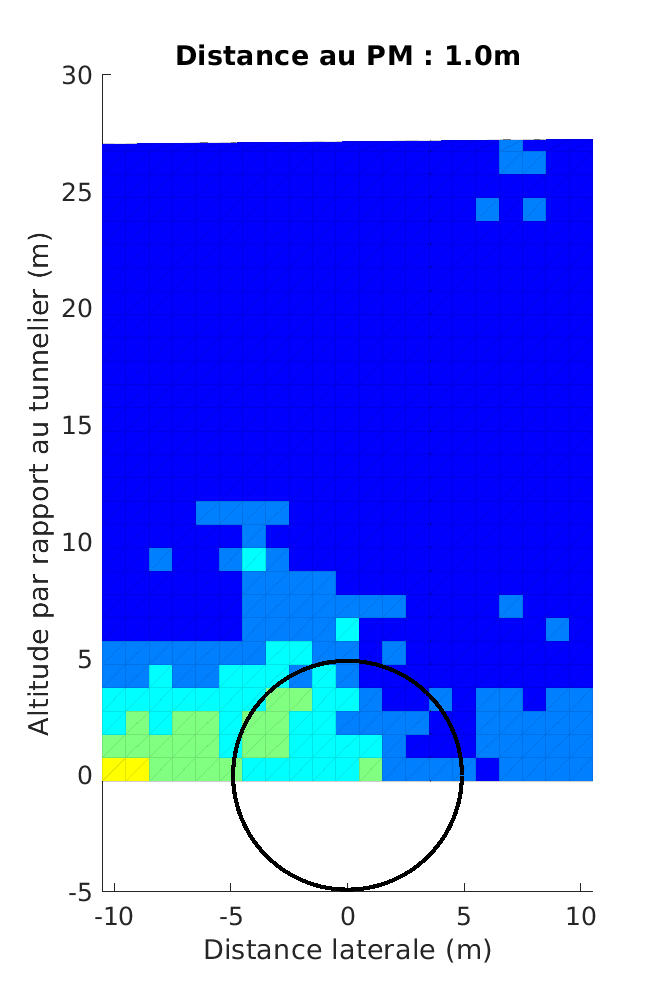 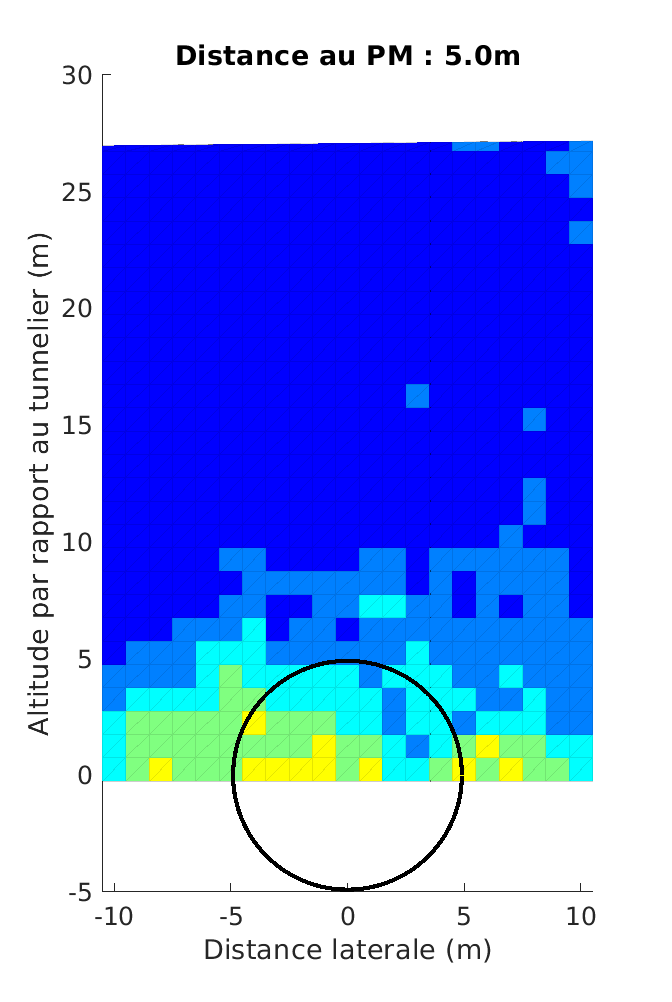 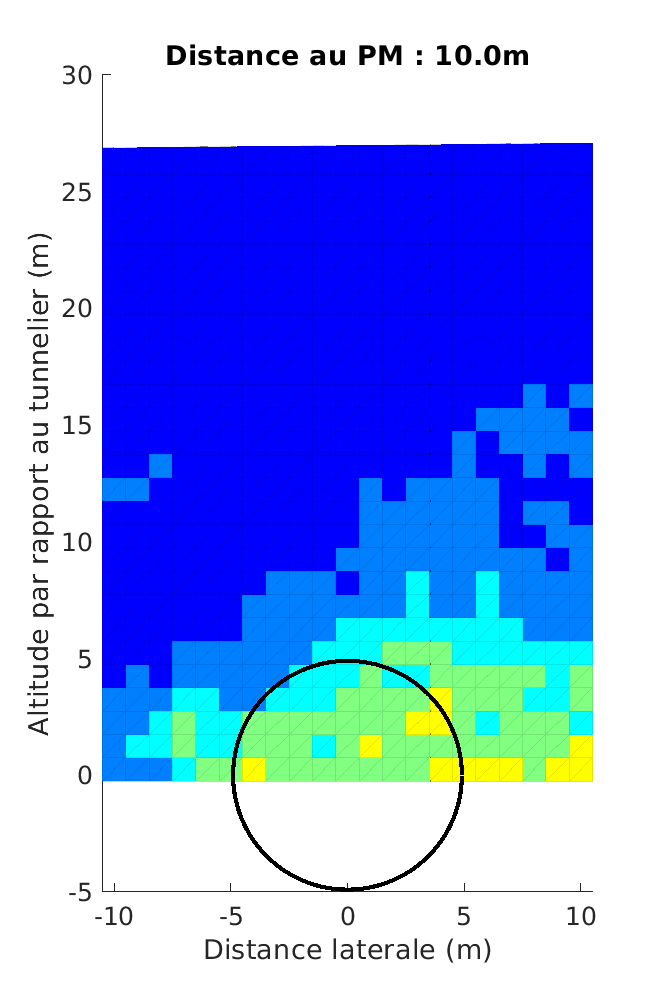 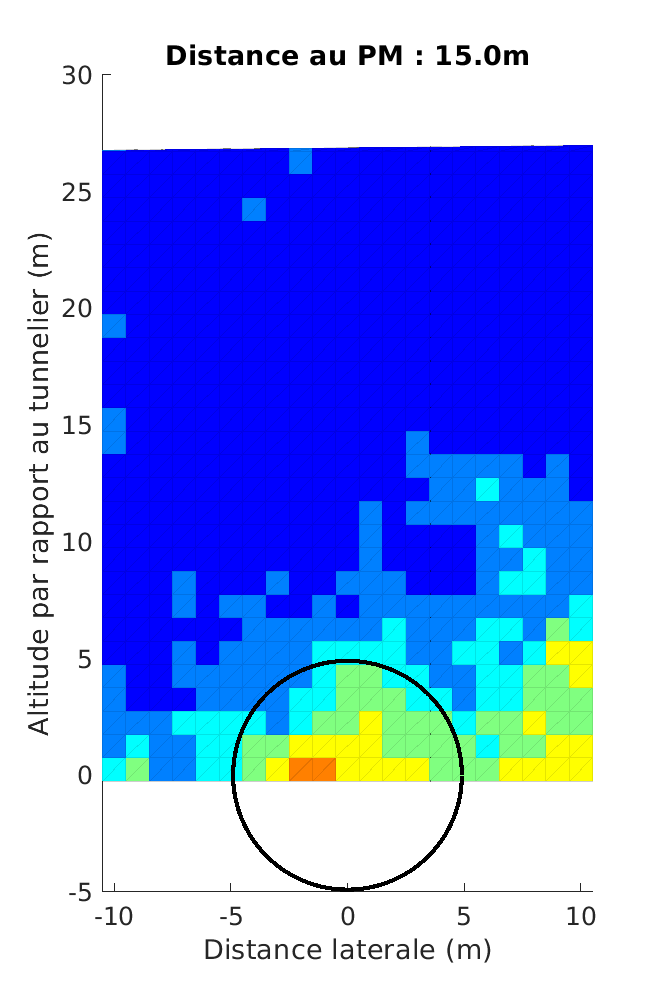 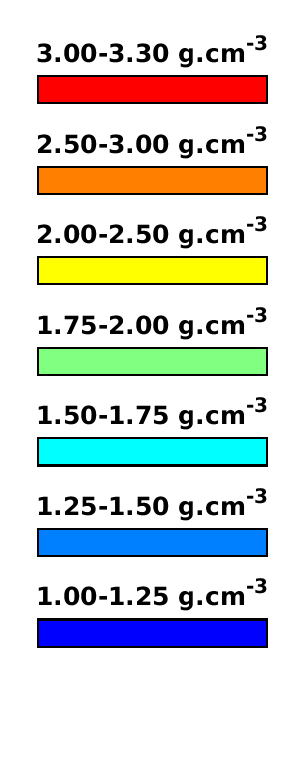 02/06/2021
<numéro>
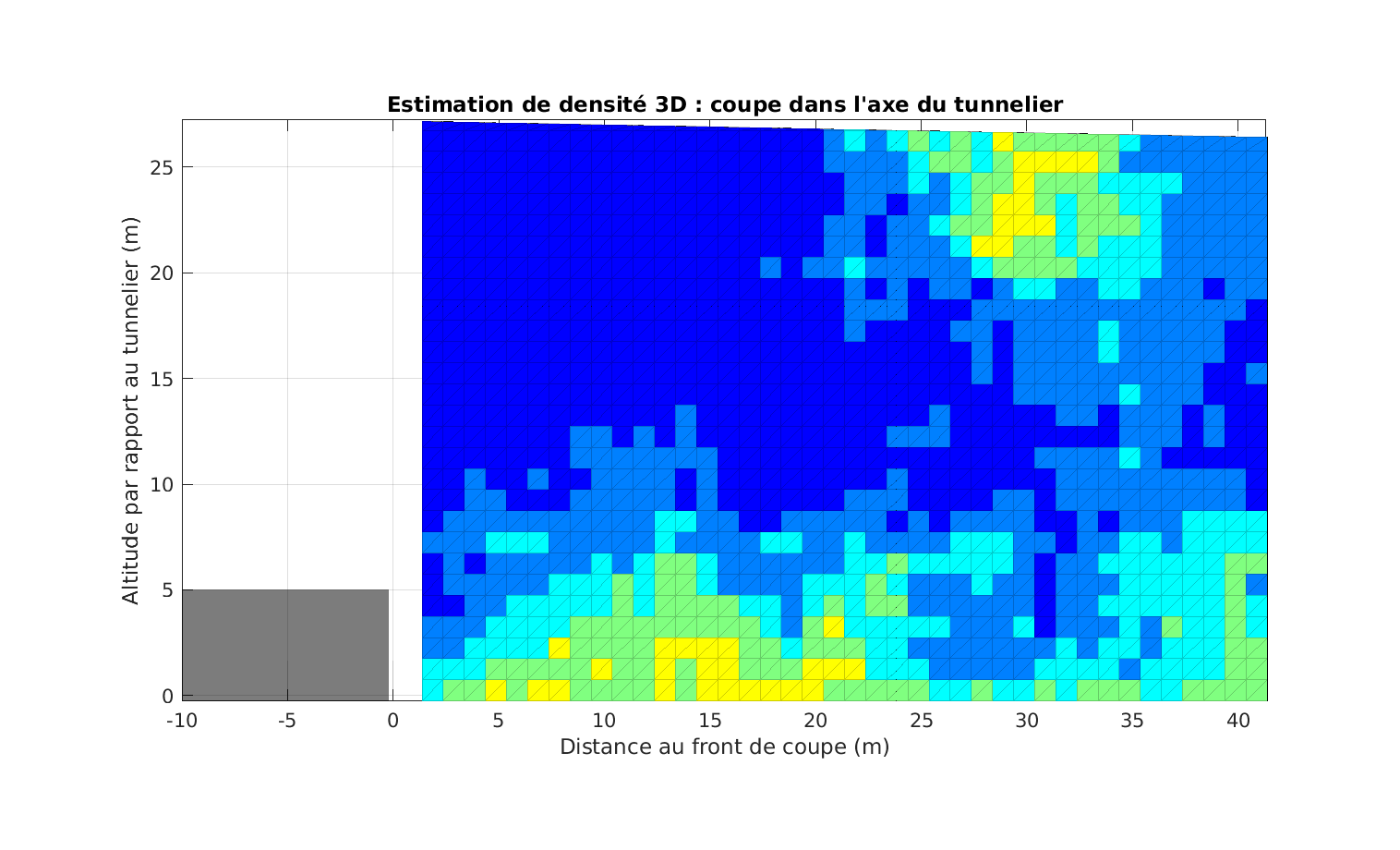 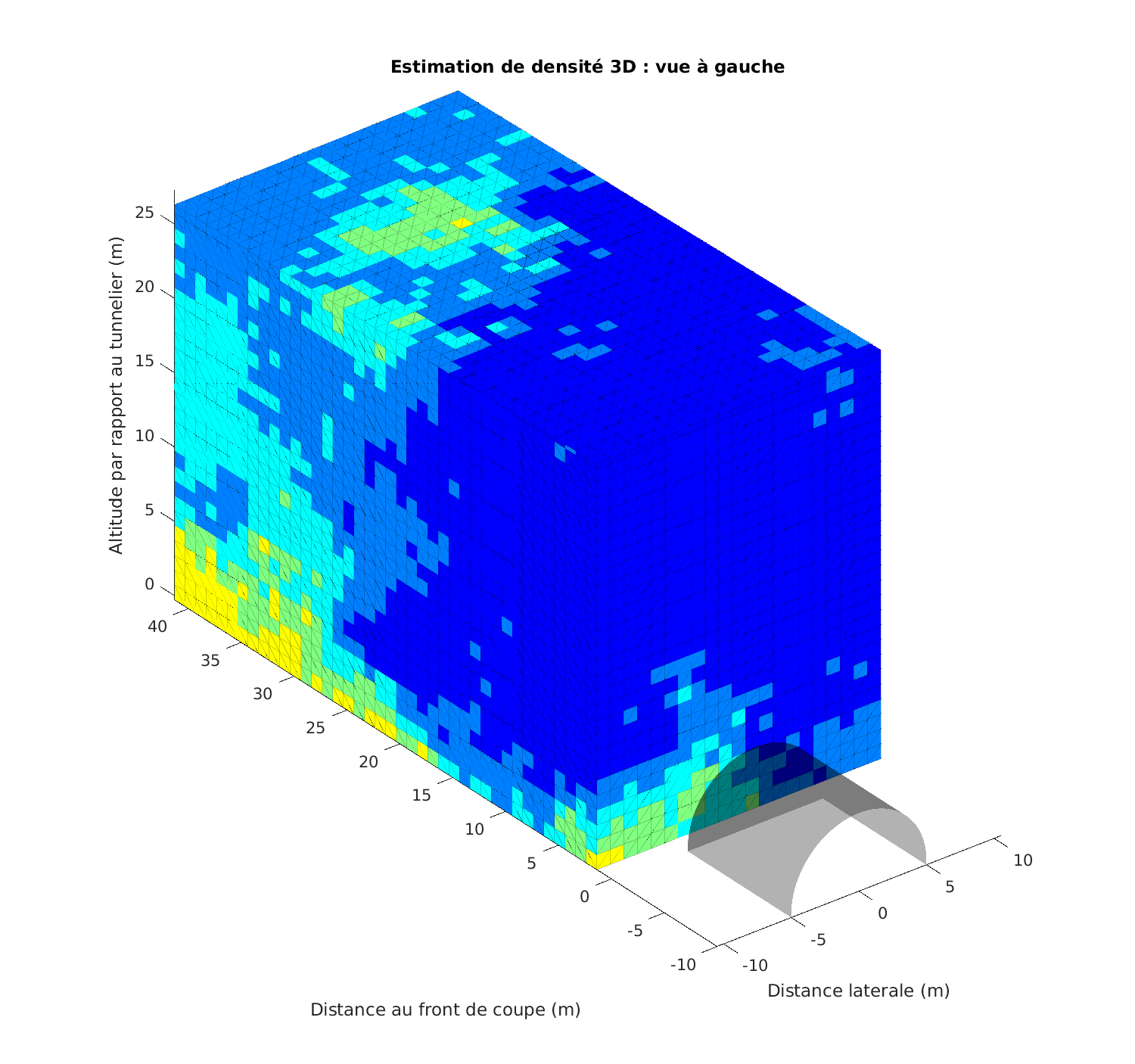 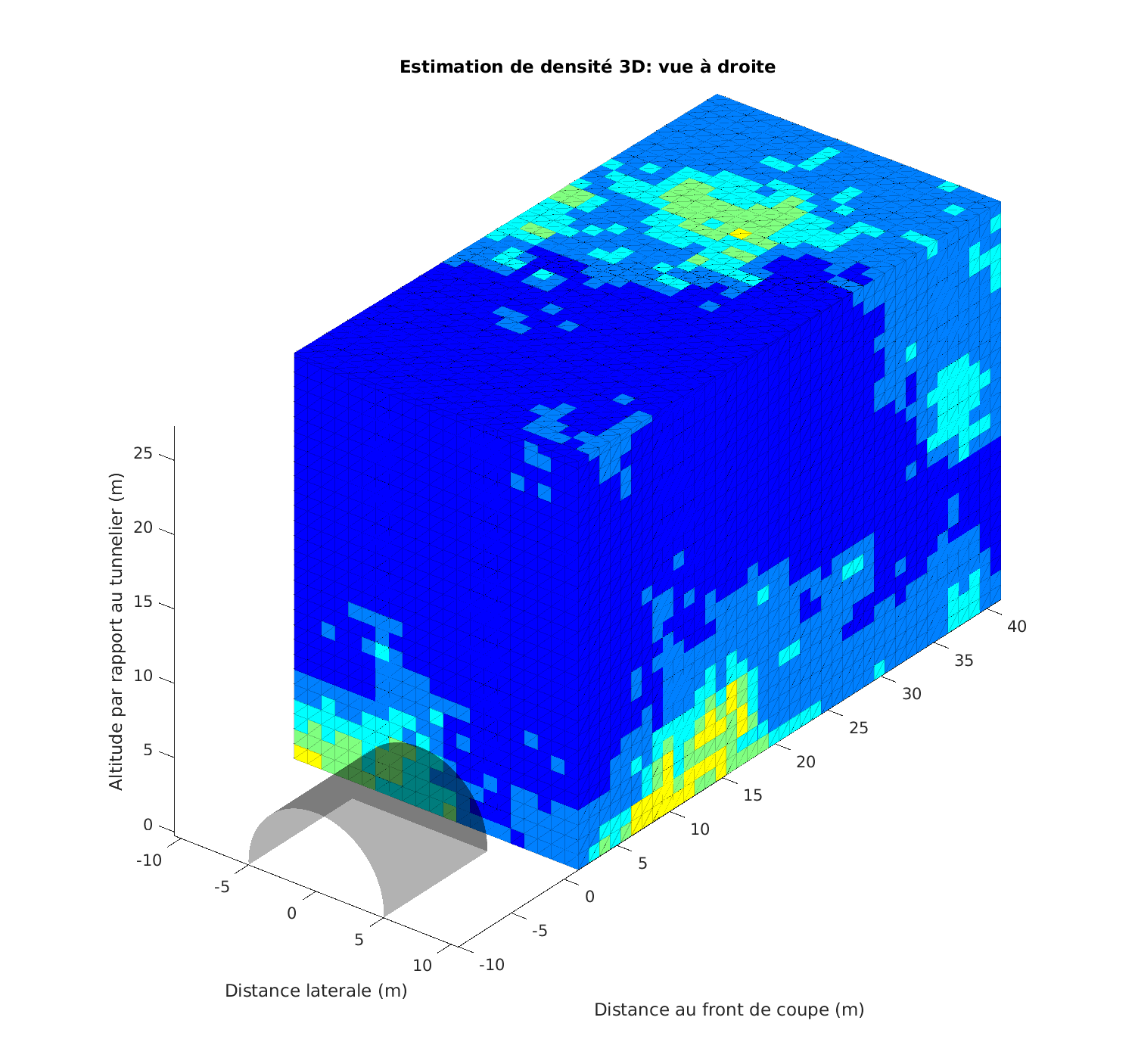 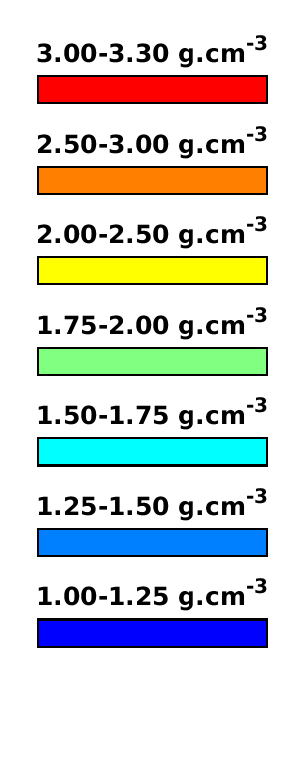 02/06/2021
<numéro>